Section 2: Leading a discussion
Lesson Objective: Planning for and leading a discussion
Lesson Outcomes: 
By the end of this lesson, you should have:
Explored what makes a successful discussion
Selected discussion points from your news item
Predicted any questions, opinions, or different perspectives
Identified any areas of further research
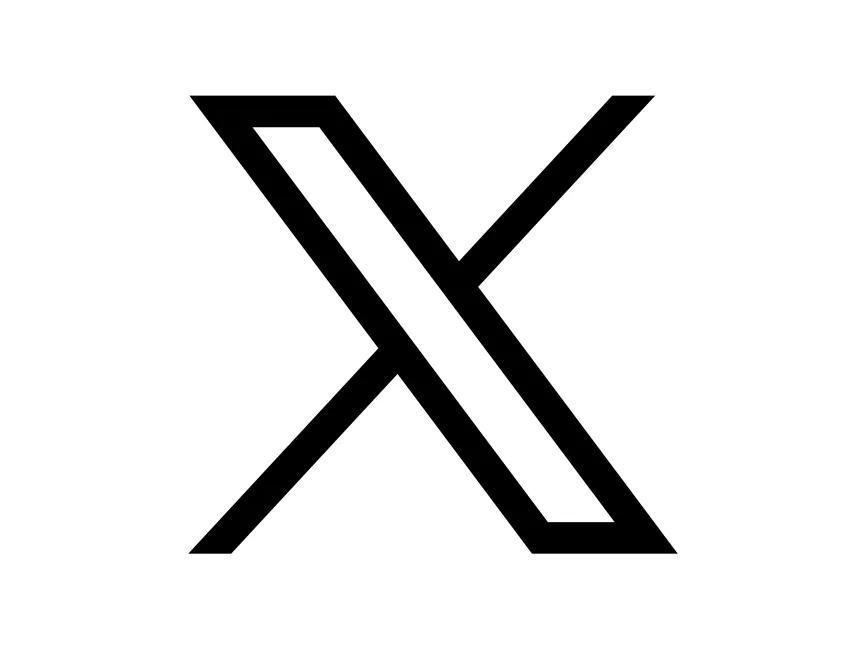 v2 11/10/2024
ESB-RES-C146  ESB Level 3 Certificate in Speech (Grade 8) 2.3. Leading a Discussion
1
Relevant Grade Descriptors
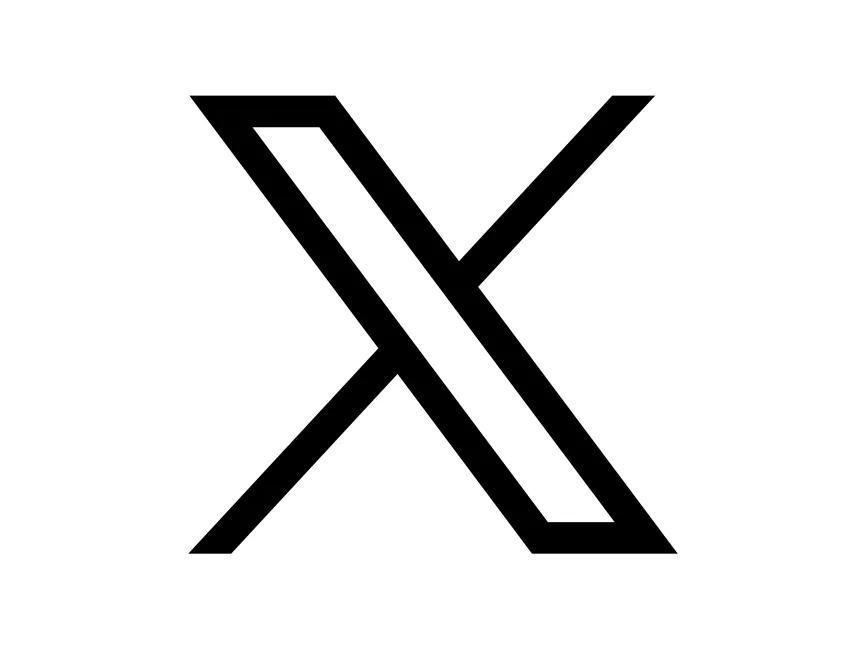 v2 11/10/2024
ESB-RES-C146  ESB Level 3 Certificate in Speech (Grade 8) 2.3. Leading a Discussion
2
There are some activities on the following slides to help you explore the issues, viewpoints and questions surrounding your news item. 

Being well prepared will help you lead your discussion.

Whether these activities are useful or not for your learners may well depend on the nature of their news item. You might want to complete these activities with an example news item and use this to practise a group discussion scenario.
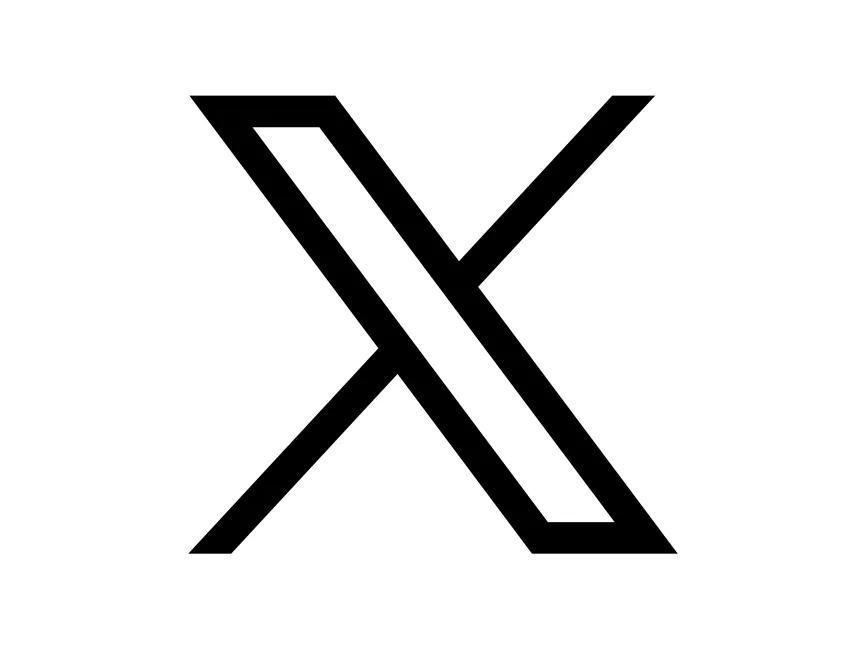 v2 11/10/2024
ESB-RES-C146  ESB Level 3 Certificate in Speech (Grade 8) 2.3. Leading a Discussion
3
What makes a good discussion?
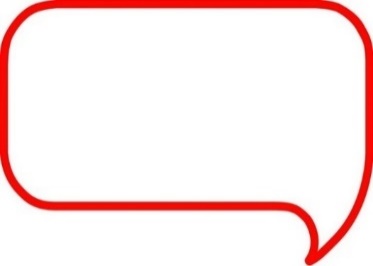 Decide what the most and least important aspects of a successful discussion are.
Most important
Also consider:
Can you justify your ideas with clear reasoning?
How did you come to an agreement?
Would the Diamond-9 look different if you arranged it from ‘easiest’ to ‘most difficult’?
What else could you add?

Metacognitive Challenge:
Did your discussion reflect the ideas about a ‘good’ discussion? Why or why not? What would you need to do/know/change to improve it?
Least important
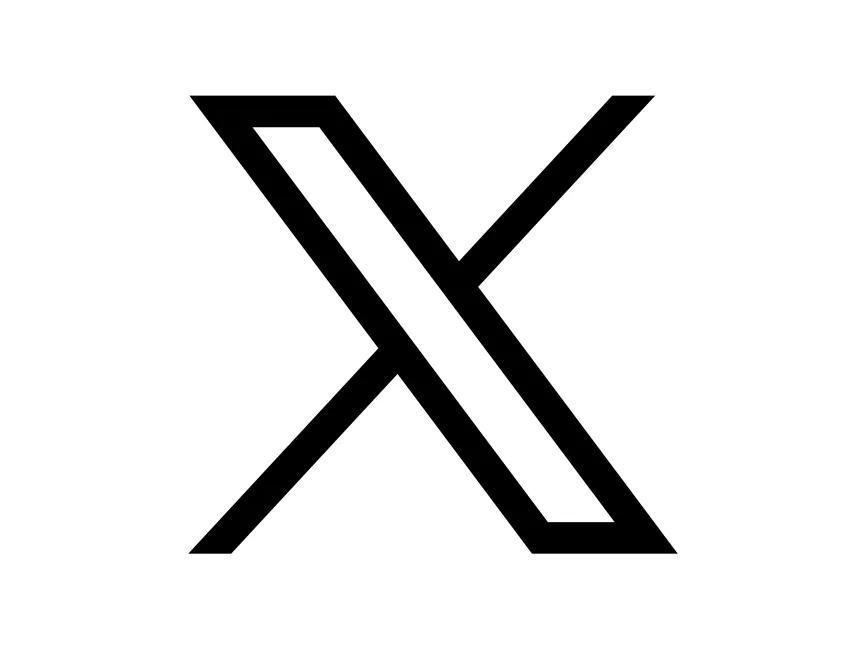 v2 11/10/2024
ESB-RES-C146  ESB Level 3 Certificate in Speech (Grade 8) 2.3. Leading a Discussion
4
Preparing for your Discussion:Consequence/Issue Map
Consequence  1.1
Consequence  2.1
Consequence 1.2
Consequence 2.2
Consequence/Issue 1
Consequence/Issue 2
Key Issue
Consequence/Issue 4
Consequence/Issue 3
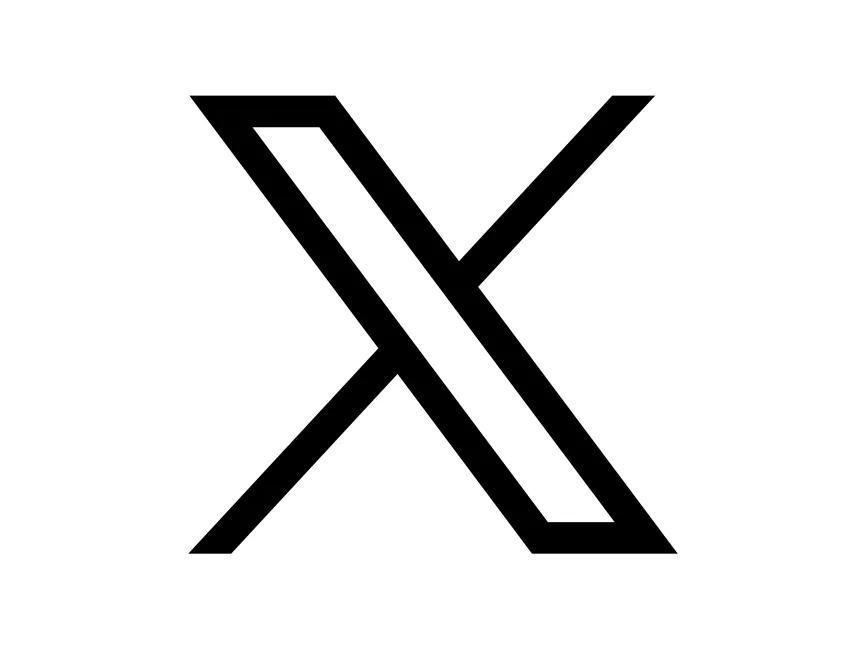 v2 11/10/2024
ESB-RES-C146  ESB Level 3 Certificate in Speech (Grade 8) 2.3. Leading a Discussion
5
[Speaker Notes: Whether these activities are useful or not for your learners may well depend on the nature of their news item.
You might want to complete these activities with an example news item and use this to practise a group discussion scenario.]
Preparing for your Discussion:Consequence Map: Example
Re-evaluation of other statues
Suppression of civil right to protest
Defacing of other monuments
Renaming of buildings
Re-examination of national history
Carte blanche for vandalism
Toppling of Colston’s Statue (and acquittal)
Changes to protest laws (now 10 years for monument damage)
Erasure of history?
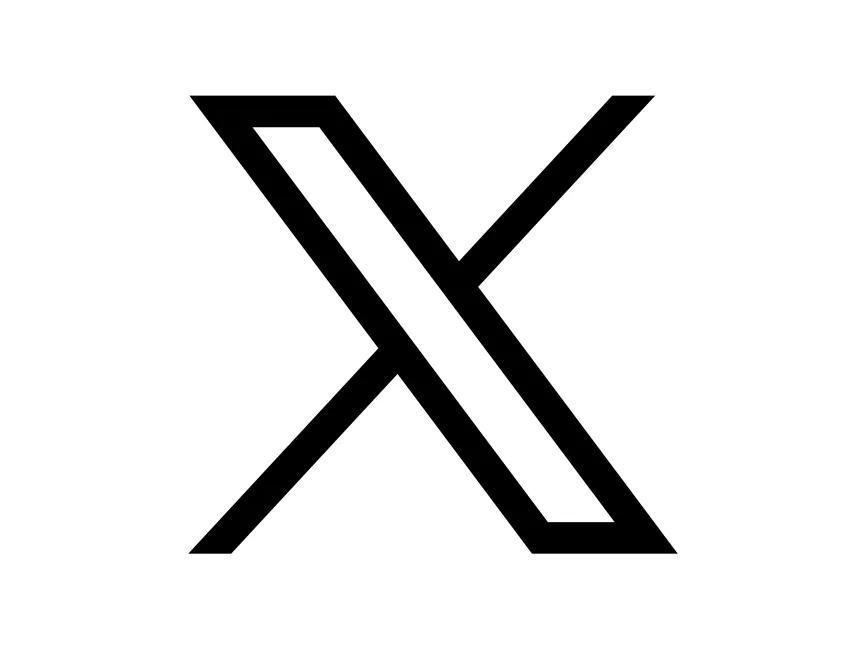 v2 11/10/2024
ESB-RES-C146  ESB Level 3 Certificate in Speech (Grade 8) 2.3. Leading a Discussion
6
Preparing for your Discussion:Causes, Effects, Solutions
EFFECTS
SOLUTIONS
ROOT CAUSE(S)
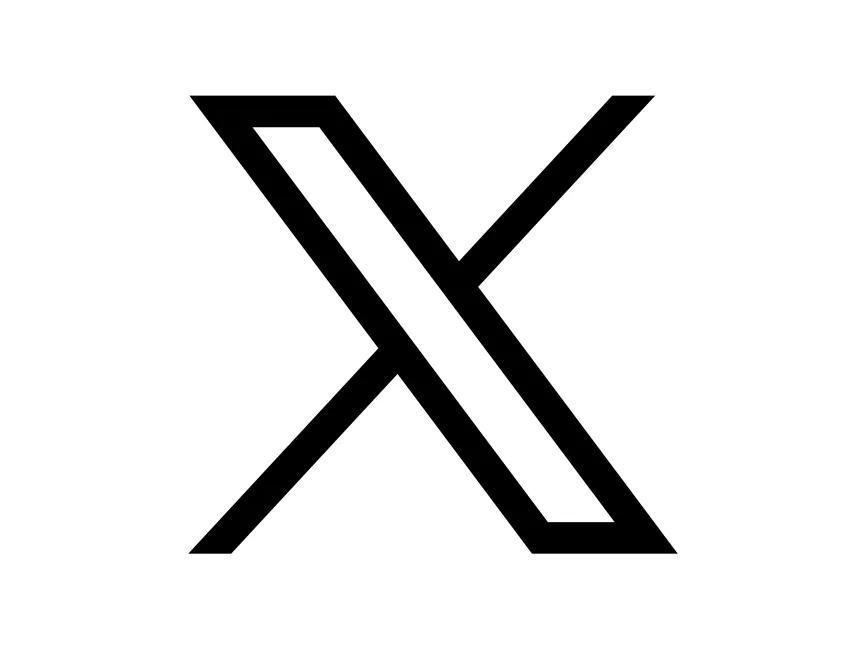 v2 11/10/2024
ESB-RES-C146  ESB Level 3 Certificate in Speech (Grade 8) 2.3. Leading a Discussion
7
Preparing for your Discussion:Causes, Effects, Solutions
Warming seas
Global net-green power
Burning fossil fuels
EFFECTS
SOLUTIONS
ROOT CAUSE(S)
Reduce meat eating
More weather related disasters
Eradicate petrol vehicles
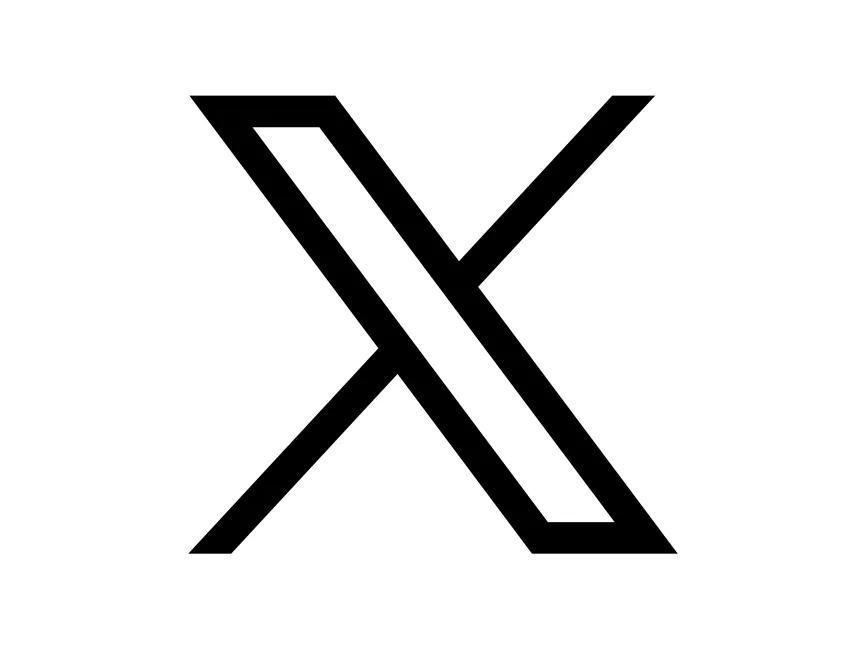 v2 11/10/2024
ESB-RES-C146  ESB Level 3 Certificate in Speech (Grade 8) 2.3. Leading a Discussion
8
[Speaker Notes: Example based on climate change, e.g. around recent events such as the Insulate Britain campaign, Greta Thunberg's environmental campaigns, David Attenborough’s warnings on climate change and global warming.]
Preparing for your Discussion:Predicting
Research
Questions
Opinions
Challenges
Looking at the issues and opinions raised by your news item, try to predict the questions, opinions, and challenges that your group members might raise during your discussion. You can also identify further research opportunities to enhance your own knowledge and understanding of the topic.
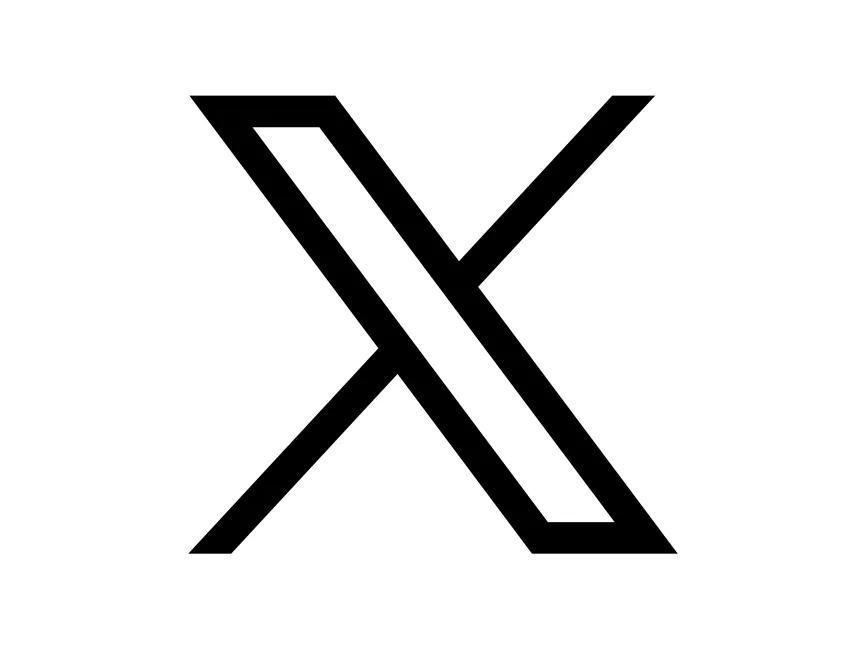 v2 11/10/2024
ESB-RES-C146  ESB Level 3 Certificate in Speech (Grade 8) 2.3. Leading a Discussion
9
Preparing for your Discussion:Predicting (Example): Colston 4
Research
Questions
Opinions
Challenges
Is there a precedent?
Why did the jury acquit?
They should have been acquitted
They shouldn’t have been acquitted
Colston’s life/’crimes’
Bristol’s campaign to remove the statue
Protest law changes
White saviour complex
Pandemic laws broken
Looking at the issues and opinions raised by your news item, try to predict the questions, opinions, and challenges that your group members might raise during your discussion. You can also identify further research opportunities to enhance your own knowledge and understanding of the topic.
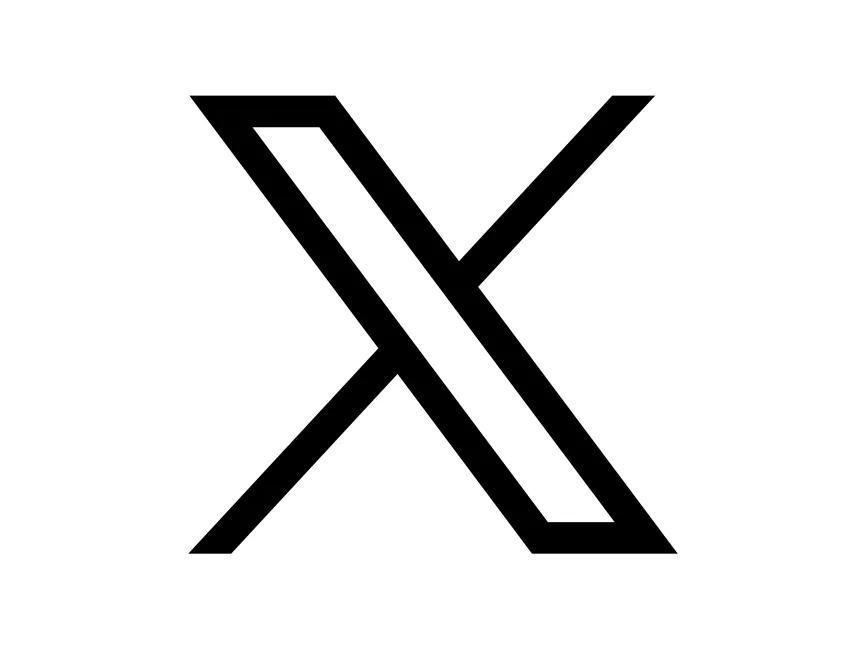 v2 11/10/2024
ESB-RES-C146  ESB Level 3 Certificate in Speech (Grade 8) 2.3. Leading a Discussion
10
Example newspaper discussion
How well does this learner…

open the discussion?

maintain the debate?

summarise and conclude?
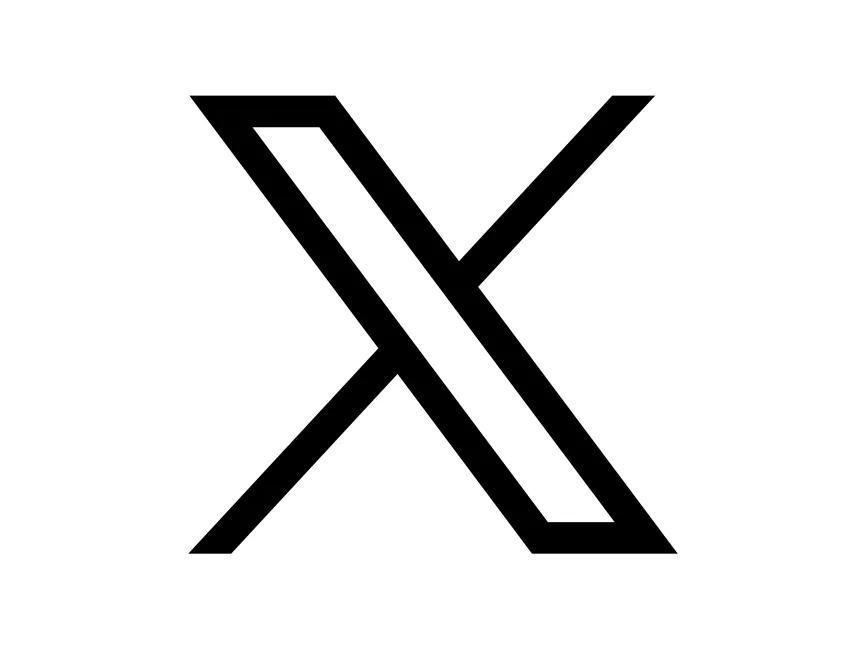 v2 11/10/2024
ESB-RES-C146  ESB Level 3 Certificate in Speech (Grade 8) 2.3. Leading a Discussion
11
[Speaker Notes: Direct link to video:
https://youtu.be/MRl2yXKP3cw
If video appears as a black box, play the PPT as a slideshow and wait a few seconds for it to load. 

Use the peer/self assessment sheet to look for the strengths and weaknesses in the learners’ work]
Example newspaper discussion
How well does this learner…

open the discussion?

maintain the debate?

summarise and conclude?
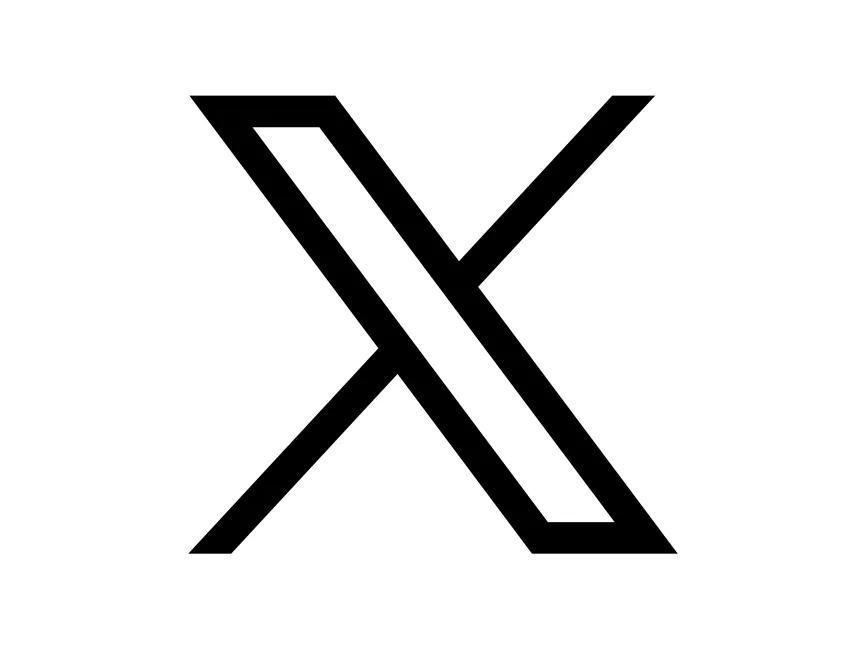 v2 11/10/2024
ESB-RES-C146  ESB Level 3 Certificate in Speech (Grade 8) 2.3. Leading a Discussion
12
[Speaker Notes: Direct link to video:
https://youtu.be/KYQDA6UTMxo
If video appears as a black box, play the PPT as a slideshow and wait a few seconds for it to load. 

Use the peer/self assessment sheet to look for the strengths and weaknesses in the learners’ work]
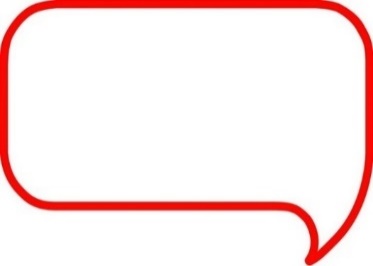 Leading your Discussion
Now use the mock discussion prompts to practise the stages of leading your discussion.
Self or peer assess based on the grading criteria.
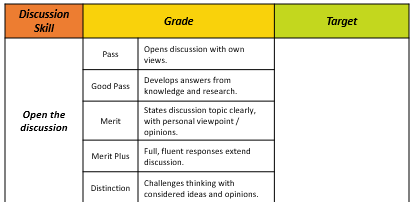 Example
Try to present other possible viewpoints along with your own – this may help to spark a discussion
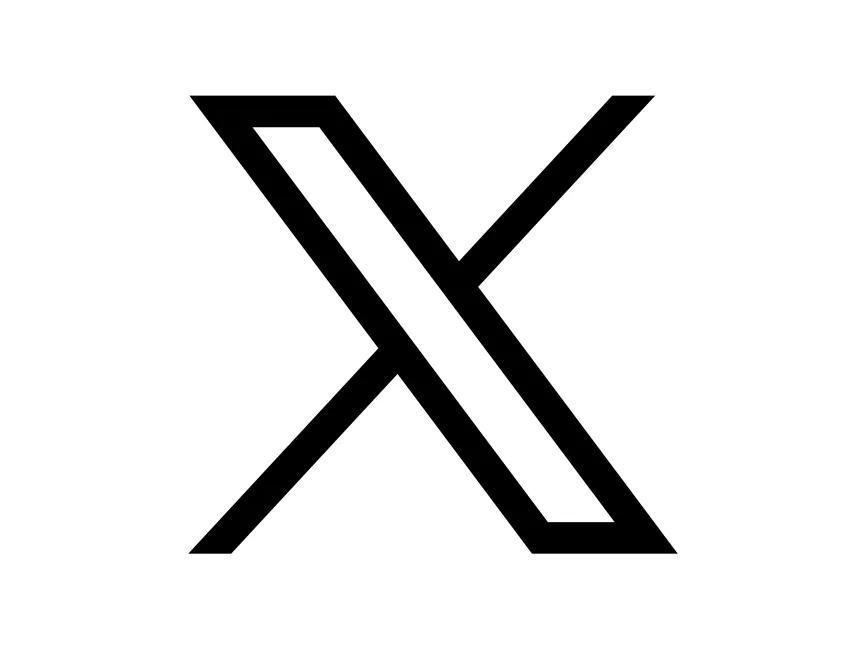 v2 11/10/2024
ESB-RES-C146  ESB Level 3 Certificate in Speech (Grade 8) 2.3. Leading a Discussion
13
[Speaker Notes: You could choose short news pieces to work from instead, along with the previous worksheets and activities to support.]
Mock Discussion Prompts
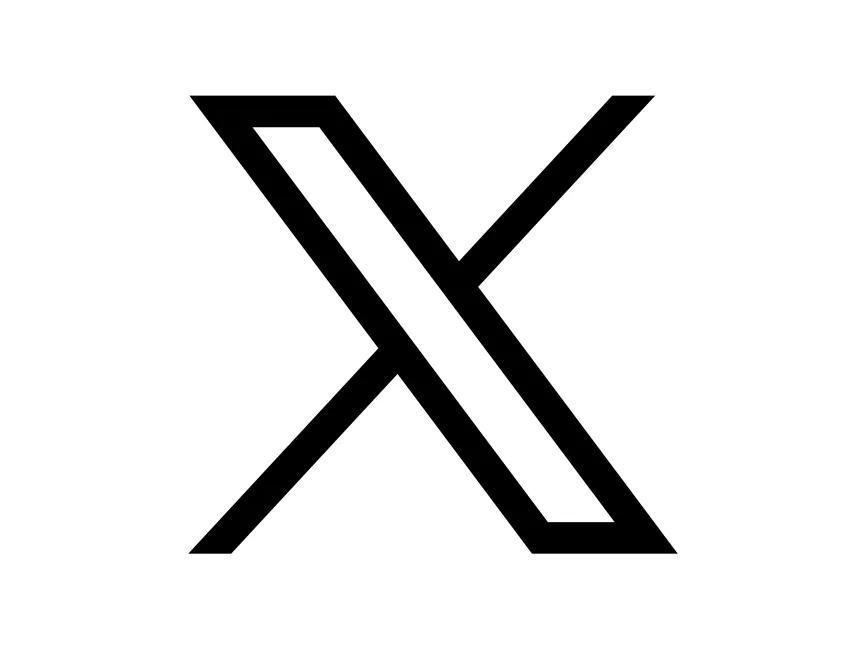 v2 11/10/2024
ESB-RES-C146  ESB Level 3 Certificate in Speech (Grade 8) 2.3. Leading a Discussion
14
[Speaker Notes: Note: These prompts are designed to be controversial or challenging topics to enable discussion and debate; they are not reflective of the views of ESB (International)®]